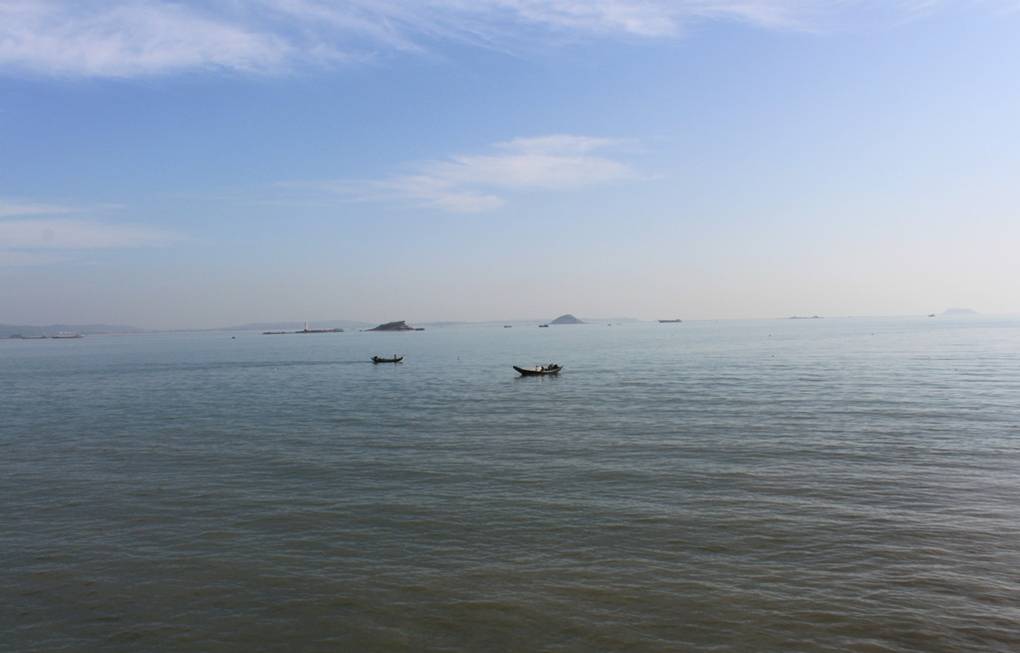 两、三位数乘一位数
（一次进位）
WWW.PPT818.COM
2 4
×    2
  4  8
3 1 2
×       3
  9 3 6
复习回顾
竖式进行笔算：
  24×2=        312×3=
48
936
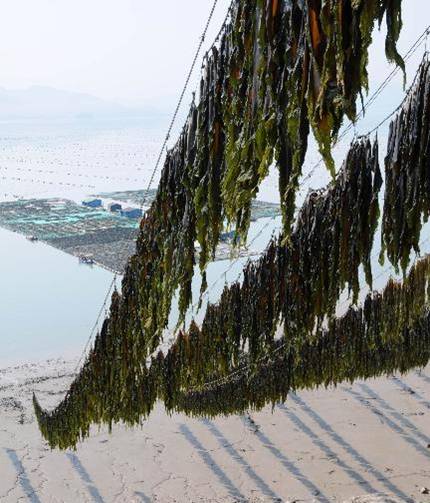 种海带
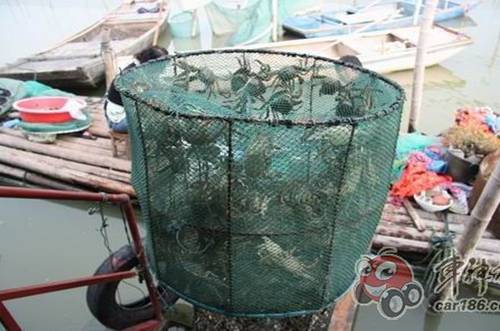 养螃蟹
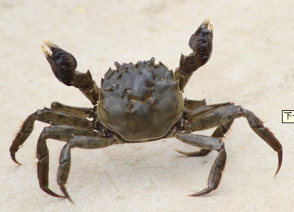 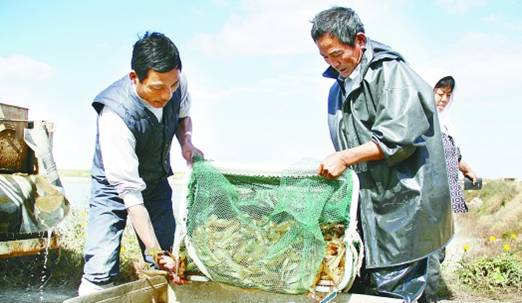 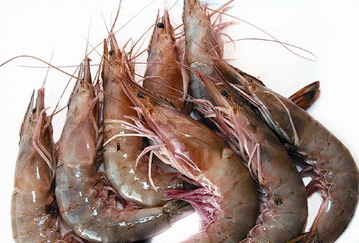 养海虾
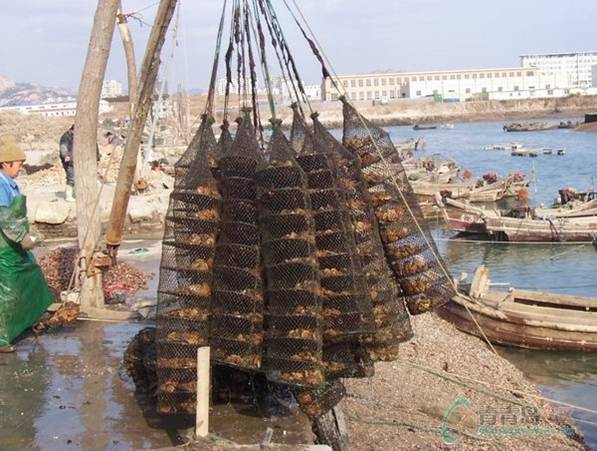 养扇贝
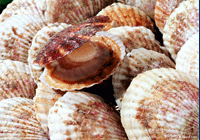 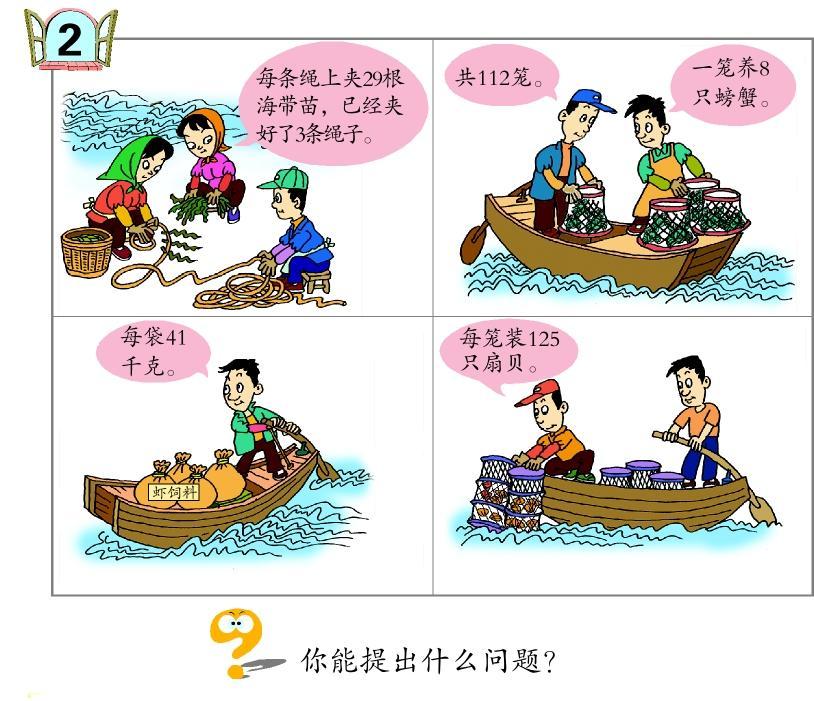 1
2
4
3
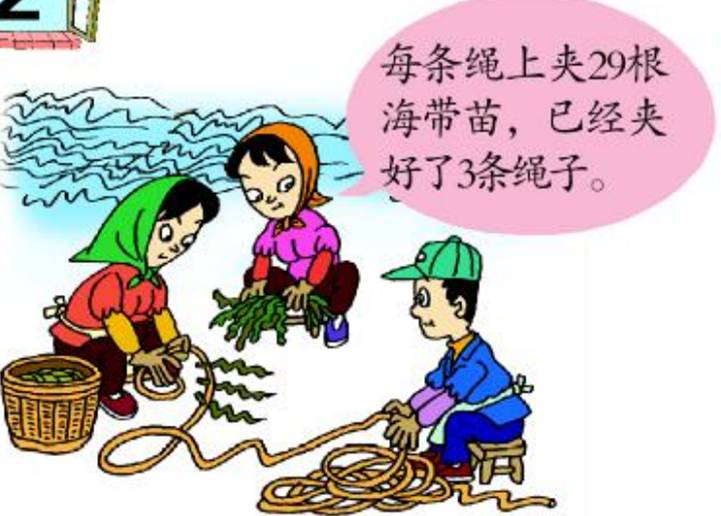 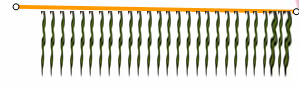 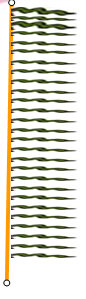 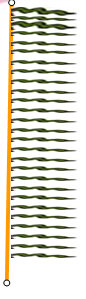 一共夹了多少根海带苗？
每条绳上夹29根海带苗，已经夹好了3条绳子。一共夹了多少根海带苗？
29×3=
29
(根)
87
3
×
2
8
7
答：一共夹了87根海带苗。
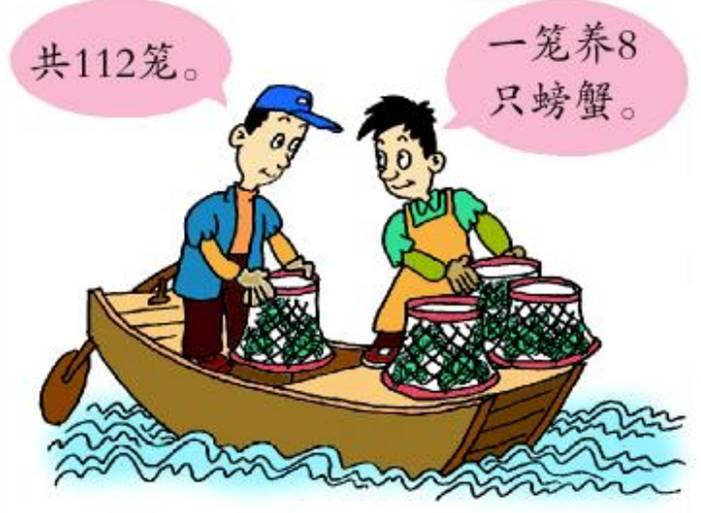 一共养了多少只螃蟹？
一笼养8只螃蟹，共112笼螃蟹。一共养多少只螃蟹？
                     112×8=                                                       
                         112
                 ×    8
896（只）
1
8
9
6
答：一共养896只螃蟹。
4袋饲料共重多少千克？
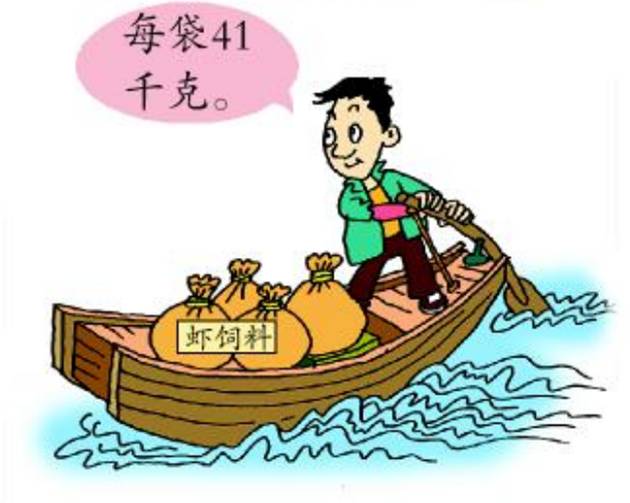 投放 4袋 虾饲料，每袋41千克，
共投放了多少千克饲料？
41×4=
4 1
                            ×      4
164（千克）
1
1
6
4
答：一次共投放164千克饲料。
3笼能装多少只扇贝？
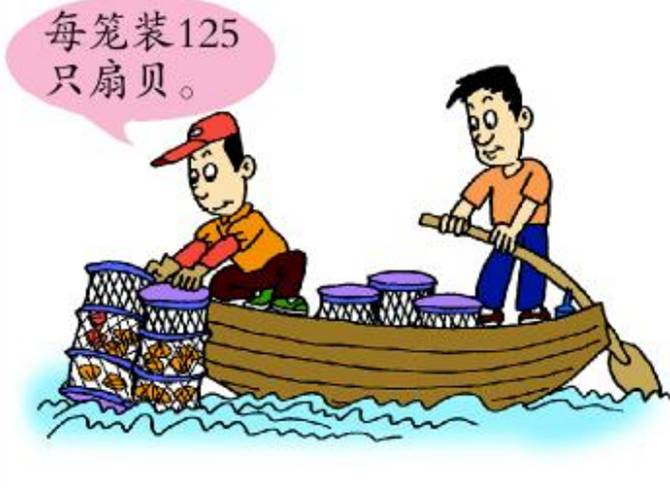 船上有3个笼子，每笼装125只扇贝。一共能装多少只扇贝？
125×3=
375（只）
1 2 5
×     3 3
1
3
7
5
答：一共能装375只扇贝。
算一算
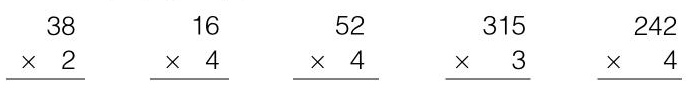 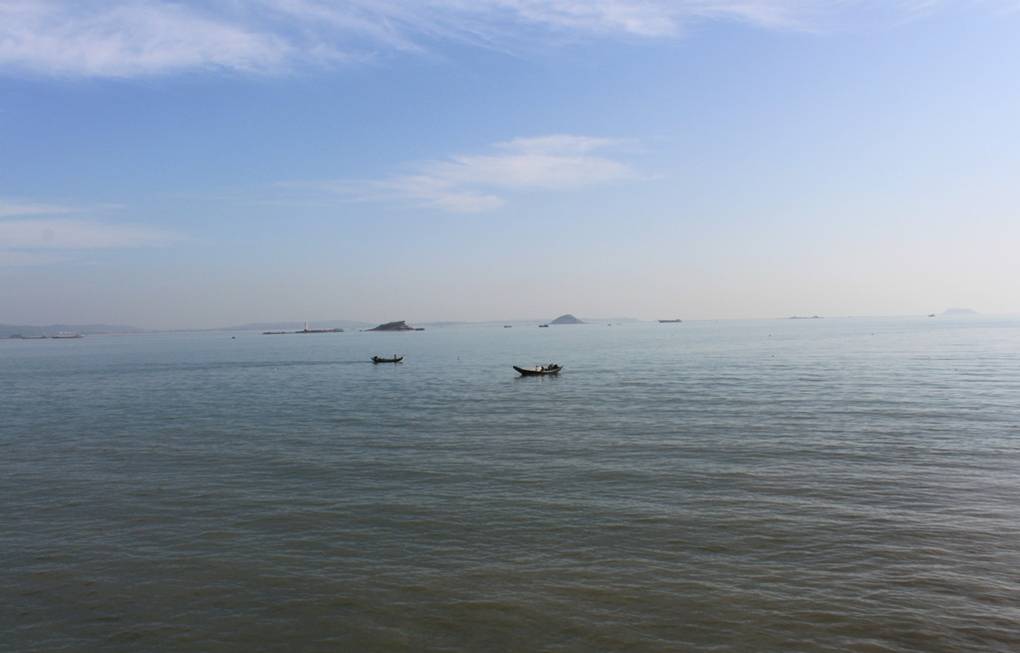 再见